Daniel’s Prayer
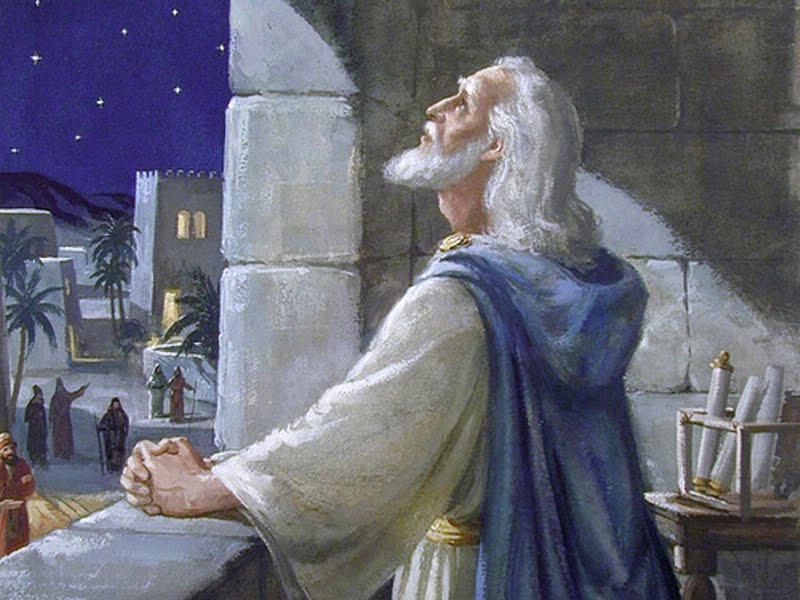 Daniel 9:1-23
“What an individual is in secret, on his knees before God, that he is and no more.” 
John Owen, 17th Century Puritan
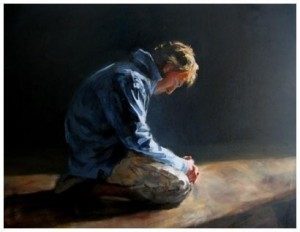 1. Daniel Sought God’s Presence
Daniel 6:10; 9:3

He “knelt down” in prayer.
He prayed “three times” a day.
He “gave thanks.”
He prayed “as was his custom since early days.”
He set his face towards the Lord God.
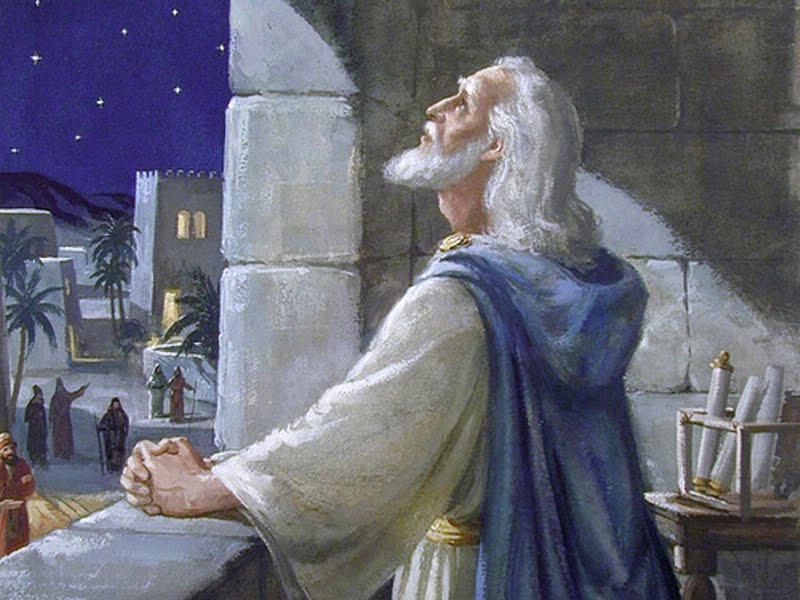 2. Daniel Sought God’s Glory
God is great and awesome because He keeps His covenant (v. 4).
God is righteous in all His works (vs. 7, 14, 16). 
Mercy and forgiveness belong to the Lord (vs. 9, 18).
The things of God must return to a state of glory “for Your own sake” (vs. 16-19).
3. Daniel Sought God’s Mercy
Daniel acknowledged the sin of his people (v. 5).
we have sinned - “to miss the mark”
committed iniquity - from a word meaning to bend, twist, to act crookedly
done wickedly - acted contrary to God’s righteousness
rebelled - to revolt against God’s authority 
departing from Your precepts and Your judgments - the instructions that establish God’s standards for our conduct
3. Daniel Sought God’s Mercy
After laying this foundation (acknowledging God’s righteousness and Judah’s sin), Daniel appeals to God for mercy.
vs. 4, 9, 19; Micah 7:18-19

We are to seek God’s mercy and forgiveness in prayer, but this will only be granted if we acknowledge and repent of our sins.
1 John 1:9; Acts 8:22
4. Daniel Sought God’s Will
This prayer was offered because of an understanding Daniel had from reading the writings of Jeremiah (Dan. 9:2; Jer. 25:9-12; 29:10). 
The language of his prayer shows he was familiar with God’s word.
He knew the curse that would come if Israel violated the covenant (Dan. 9:11-13; Deut. 28).
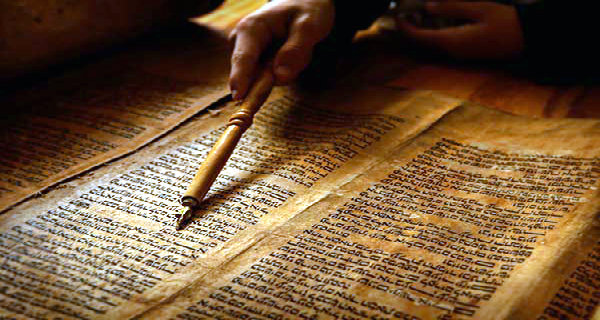 4. Daniel Sought God’s Will
Daniel knew God had promised to return the captives after seventy years (Jer. 24:6; 29:10). 
Daniel is praying that God will fulfill this promise. 

We must pray according to God’s will (1 John 5:14-15).
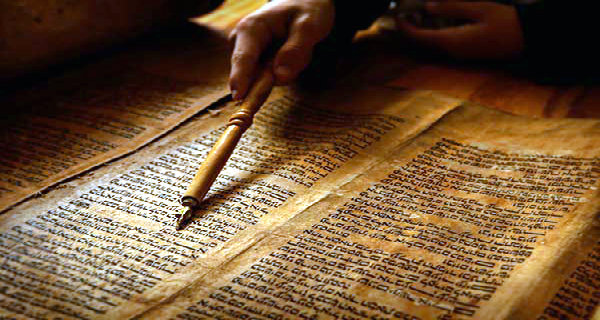 Daniel Receives Assurance
Daniel 9:20-23 
The angel Gabriel appears to Daniel assuring him that his prayer has been heard and that he will be given understanding regarding the subject of his prayer. 
We can have confidence that if we pray like Daniel, our prayers are also heard and answered – according to God’s will.